Formativno ocjenjivanje u online nastavi
Azra Šoše prof., eTwinning ambasadorica Bosne i Hercegovine
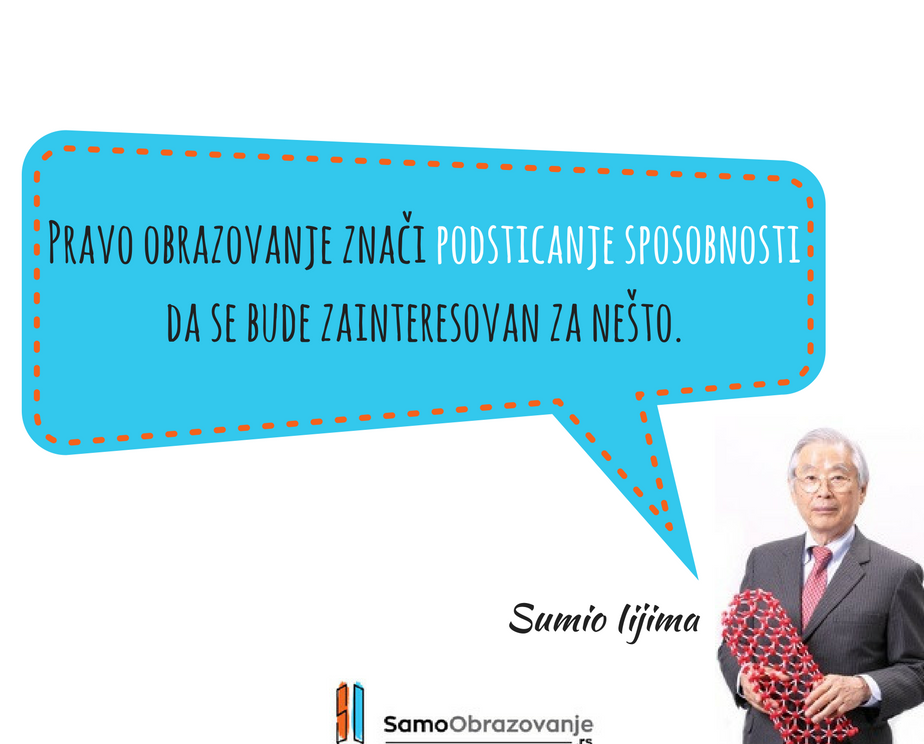 Digitalna tehnologija
MOGUĆNOSTI  - aktivno uključivanje učenika u praćenje i vrednovanje vlastitoga napretka.
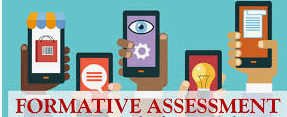 CILJ SAVREMENE ŠKOLE - nastavu usmjeriti na učenika te potaknuti aktivnost učenika u nastavnom procesu.
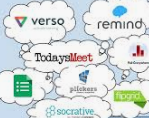 Formativno vrednovanje
Odvija se uporedno s procesom učenja i poučavanja. 


Planiranom i kontinuiranom  praćenju učeničkog rada.
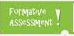 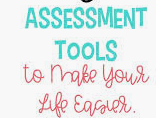 20.3.2018.
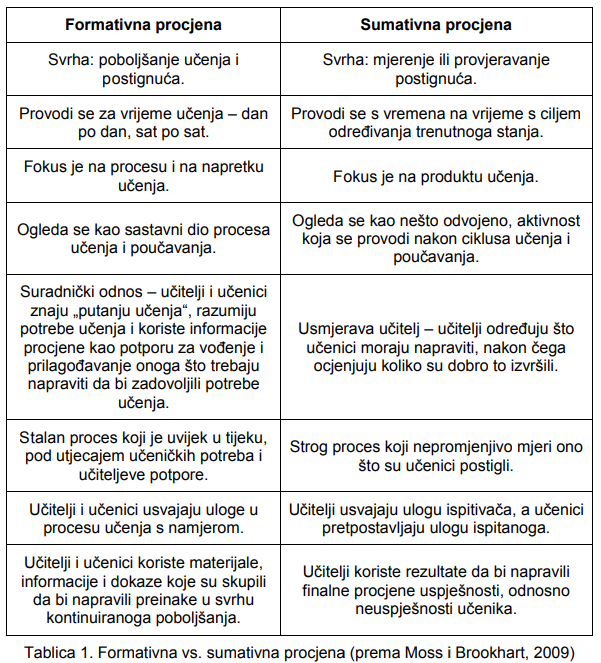 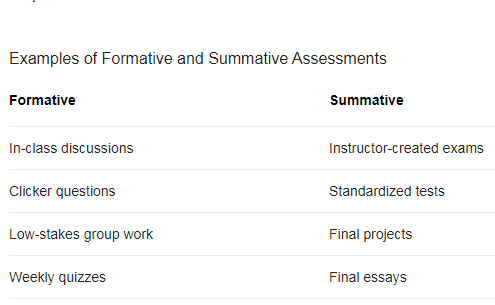 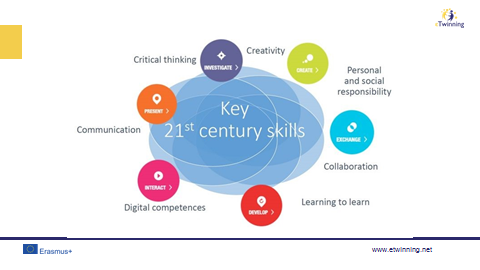 Upotreba digitalne tehnologije u praćenju i vrednovanju
u svrhu praćenja i vrednovanja napretka učenika 
omogućava fleksibilnije vrednovanje
pozitivno utiče na motivaciju učenika.
Upotreba digitalne tehnologije u praćenju i vrednovanju
može oblikovati pozitivne obrasce za daljnji učenikov razvoj i pristup učenju. 
svakodnevno se razvijaju novi alati, digitalne tehnologije i pospješuju sistemi za e-učenje.
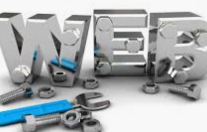 Ispitivanje
 uz pomoć računala
zasnovano na upotrebi računara
online
Alati za formativno ocjenjivanje
Google Classroom
Google Classroom koristi preko 40 miliona nastavnika i učenika širom svijeta.
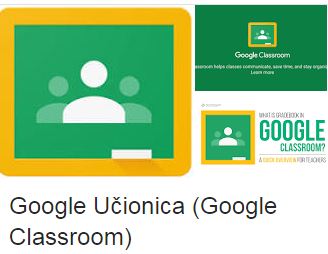 omogućava kreiranje virtualne učionice na vrlo jednostavan način. 
nastavnik može otvoriti više virtuelnih učionica za učenike 
nastavniku je na raspolaganju dijeljenje digitalnih sadržaja učenicima, zadavanje zadataka, praćenje njihovog rada te davanje povratnih informacija.
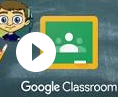 Google Classroom
nastavnik može integrisati različite Googleove alate
sigurno mjesto kojem mogu pristupiti samo nastavnik i njegovi učenici
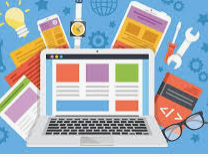 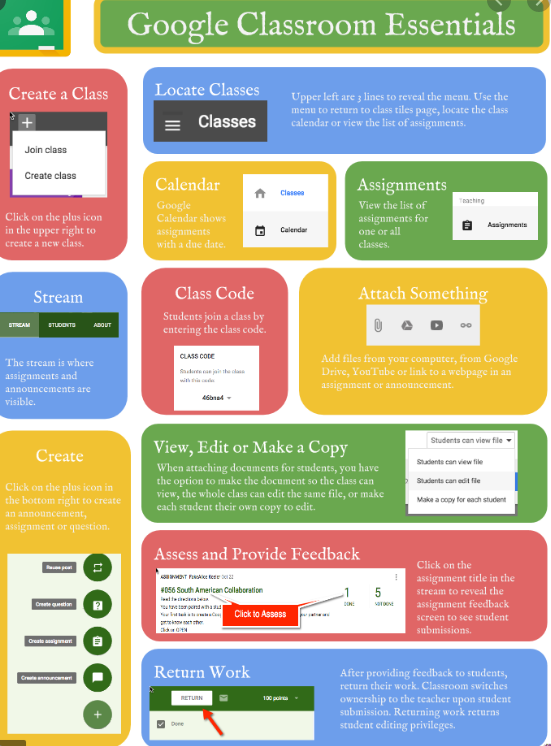 obuhvata sve elemente nastavnog procesa
Priprema i objava nastavnih sadržaja
Alati: 

Google dokumenti, 
Google prezentacije  Google tablice
Google obrasci i Google kvizovi
Komunikacija
U Google Classroom-u nastavnik može slati obavijesti i dozvoliti učenicima da na njih odgovaraju, a može otvoriti i posebne grupe
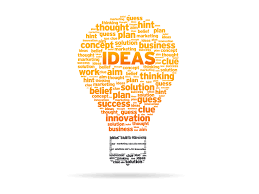 Odabir načina rada
dva načina korištenja – kao nastavnik ili kao učenik
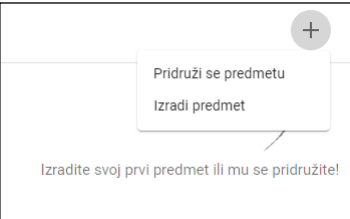 Kreiranje nove učionice
Klikom na kreiranje nove učionice otvara se prozor u koji se mogu unijeti osnovni podaci oučionici. Obavezni podatak je naziv predmeta (učionice), a kao izbor nude se još podacipoput Odjeljenja, Predmeta i Učionice.
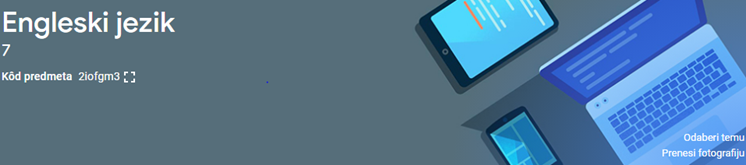 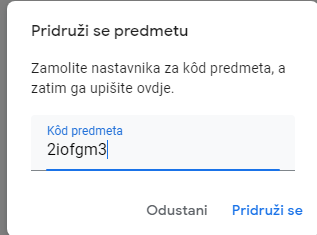 Naslovnica
Na naslovnici virtuelne učionice, u dijelu Stream nastavnik postavlja rasprave, odgovara na njih, objavljuje dokumente kao priloge sa svog računara ili s Google Diska, kao i poveznice na druge sadržaje na internetu.
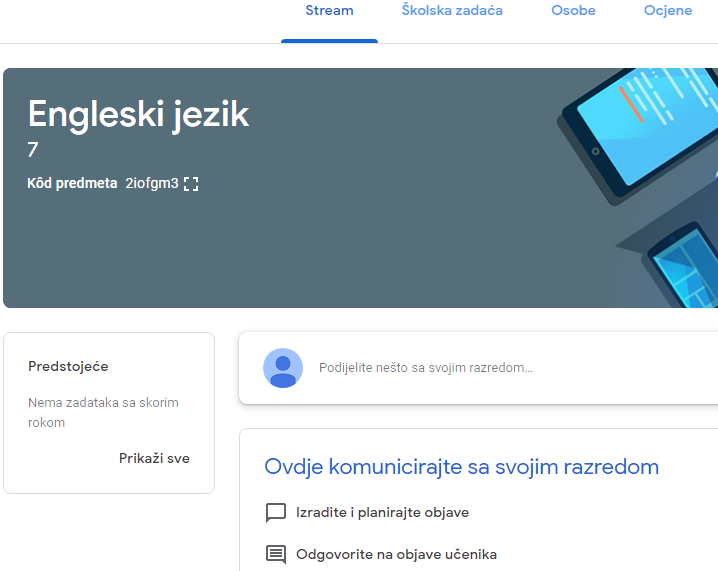 Školska zadaća
Odjeljak Školska zadaća vidljiv je na Streamu, a na taj se način objavljuje zadatak, školska
ili domaća zadaća, pitanje ili druga vrsta uputstva učenicima.
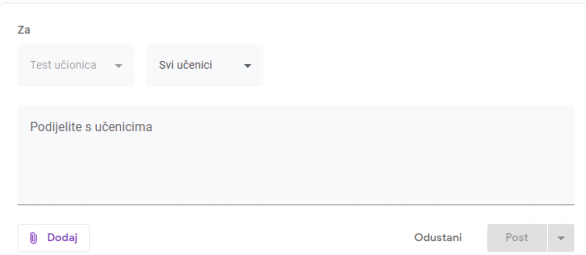 Školska zadaća se može dodijeliti tačno određenom polazniku ili svima. U postavkama zadataka moguće je odrediti vrijeme dostupnosti, rok za izradu, bodove i druge parametre.
Unutar dijela Školska zadaća postoji mogućnost ocjenjivanja ili davanja povratne
informacije.
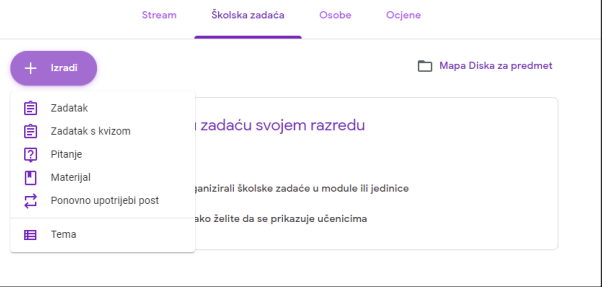 učenicima se mogu postavljati pitanja
pitanjima se mogu dodati datoteke, poveznice, mogu se postaviti opcije kratkih odgovora ili pak višestrukih odgovora
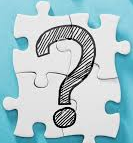 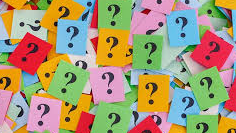 Ocjene
Unutar sistemaa Google Classroom nastavnik može pratiti uspjeh učenika kroz alat za unos ocjena.
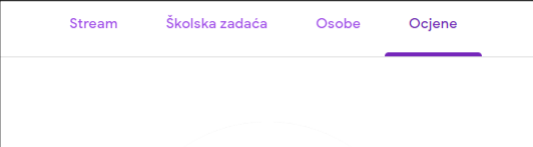 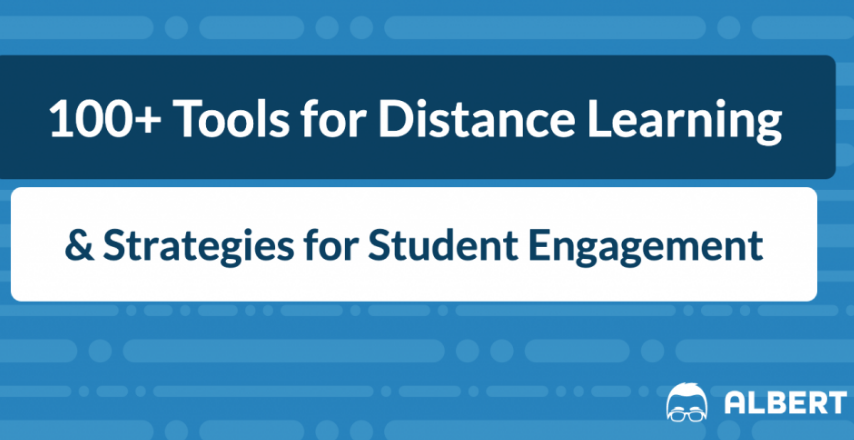 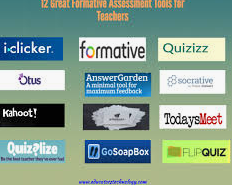 https://www.albert.io/blog/tools-for-distance-learning/
„Kreativnost zahtjeva hrabrost da se odvojimo od sigurnog.“ Erih From
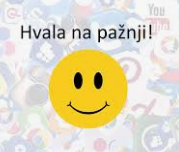